Figure 1. RecipeDB integrates the elements and attributes (Recipe Space) with the USDA nutritional profiles (Nutrition ...
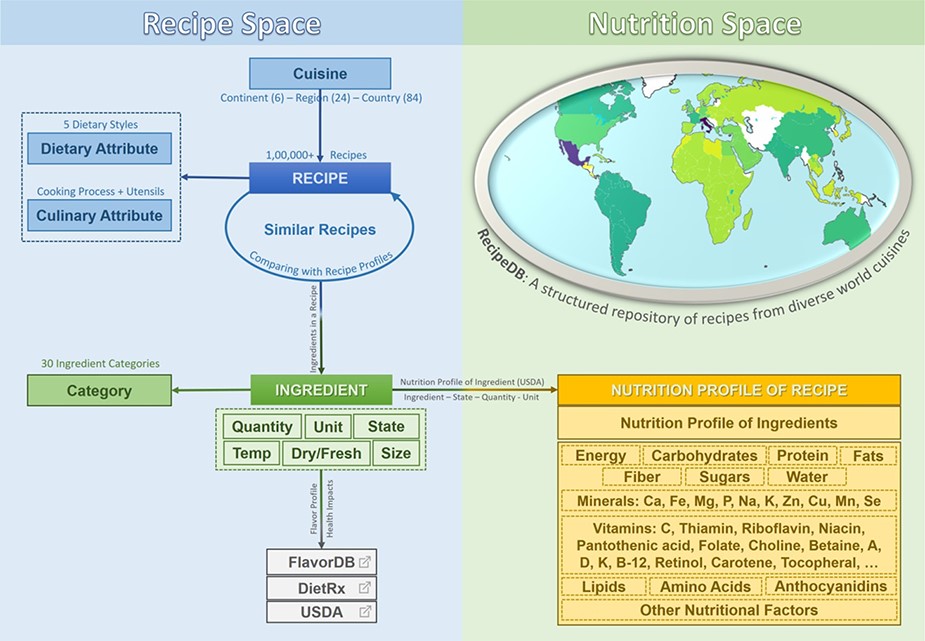 Database (Oxford), Volume 2020, , 2020, baaa077, https://doi.org/10.1093/database/baaa077
The content of this slide may be subject to copyright: please see the slide notes for details.
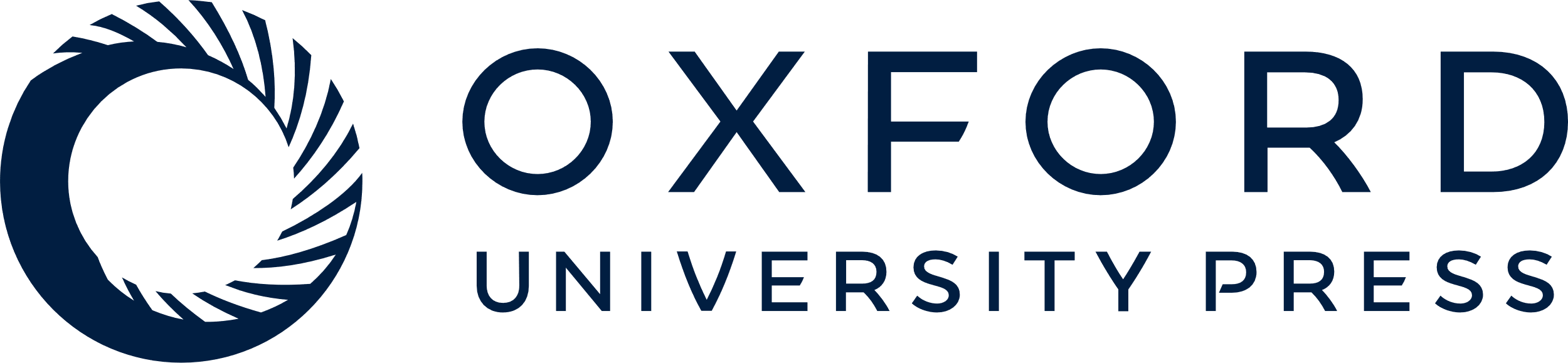 [Speaker Notes: Figure 1. RecipeDB integrates the elements and attributes (Recipe Space) with the USDA nutritional profiles (Nutrition Space) and also links them to flavor and health attributes. The resource provides comprehensive coverage of worldwide recipes from across 26 world regions and 74 countries.


Unless provided in the caption above, the following copyright applies to the content of this slide: © The Author(s) 2020. Published by Oxford University Press.This is an Open Access article distributed under the terms of the Creative Commons Attribution License (http://creativecommons.org/licenses/by/4.0/), which permits unrestricted reuse, distribution, and reproduction in any medium, provided the original work is properly cited.]